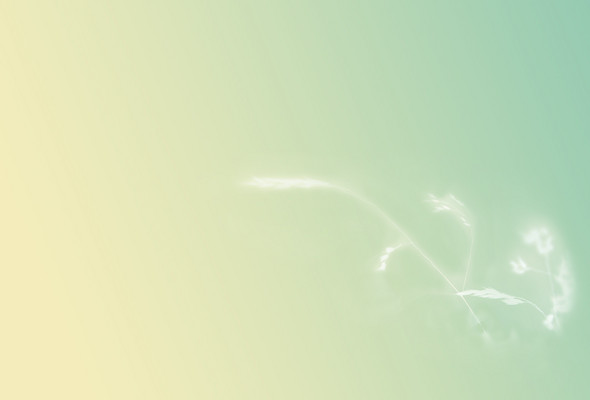 Урок чтения по УМК                            « Перспективная начальная школа» по произведению Татьяны Понoмарёвой « Автобус»
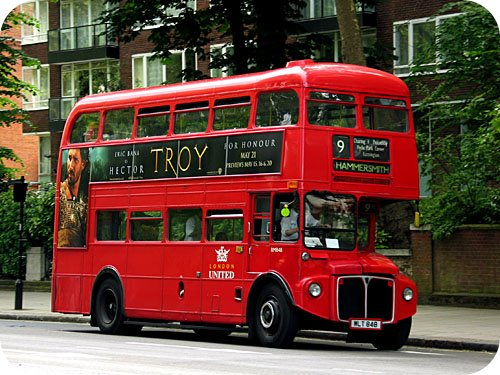 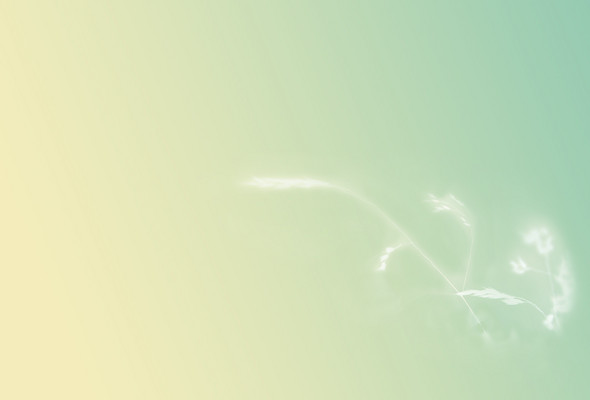 На стадии вызова(индивидуальная работа) предложила детямнарисовать автобус по представлению.
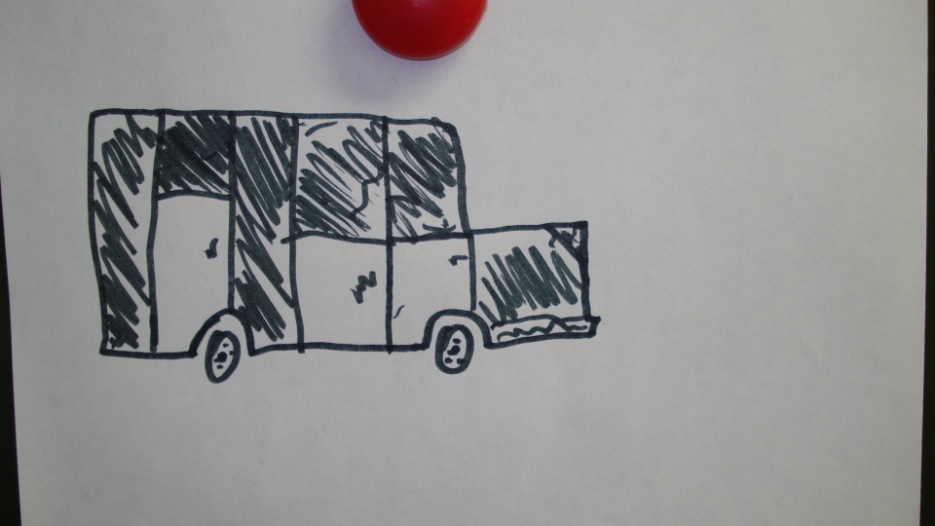 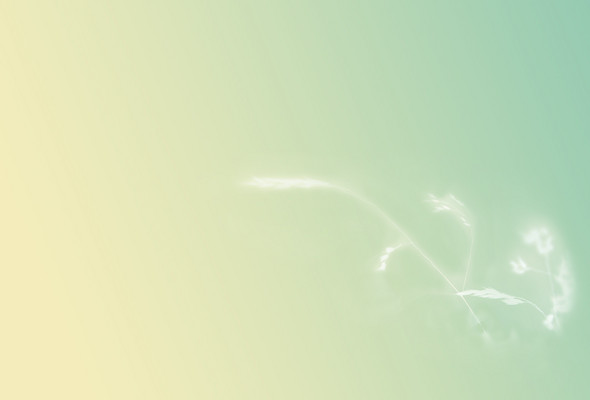 Смысловая стадия.Класс разделила на 5 команд по 5 человек.
Учащимся раздаются вопросы и тексты для ответов: 
Кто бегал за бабушкой?
 Где пряталась бабушка от автобуса?
 Куда привела автобус бабушка? 
 Что происходило ночью?
 Какое объявление появилось в газете утром?
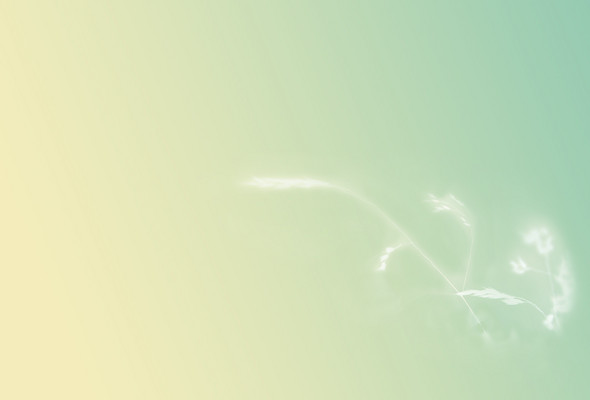 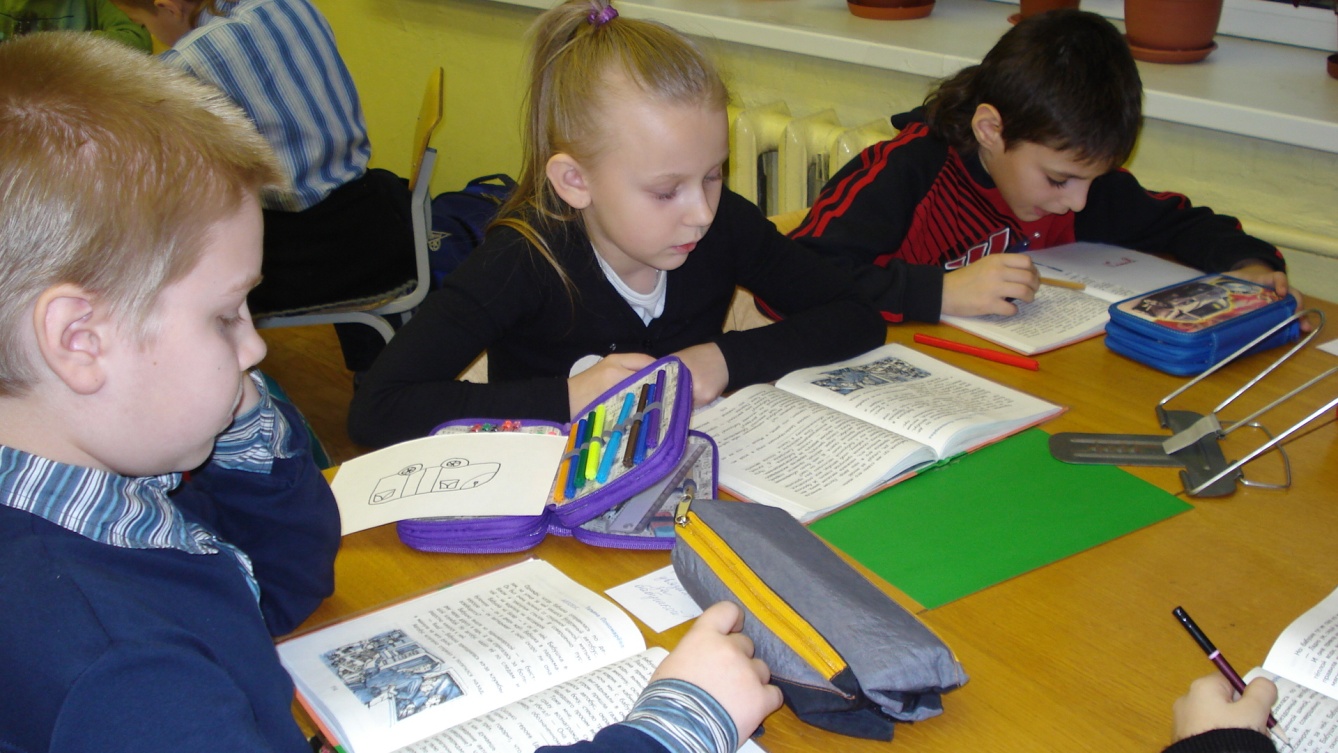 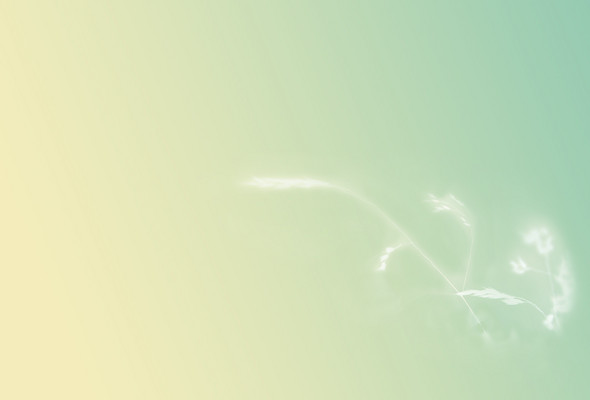 Учащиеся пересаживаются для обсуждения в группы по номерам вопросов,с презентацией на свой ответ.
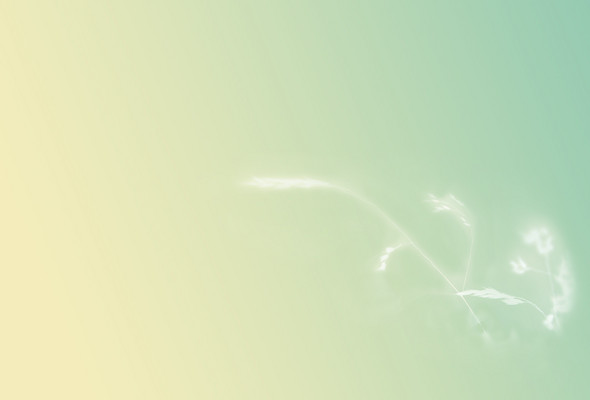 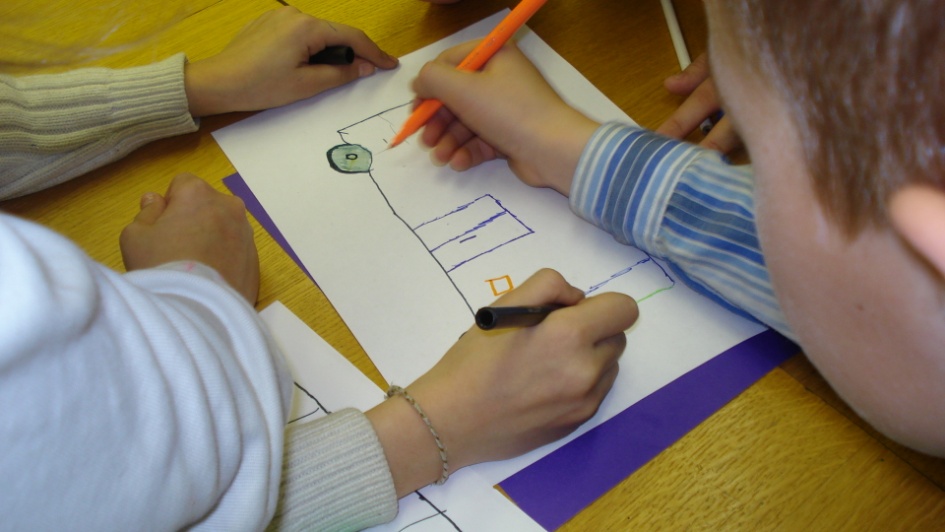 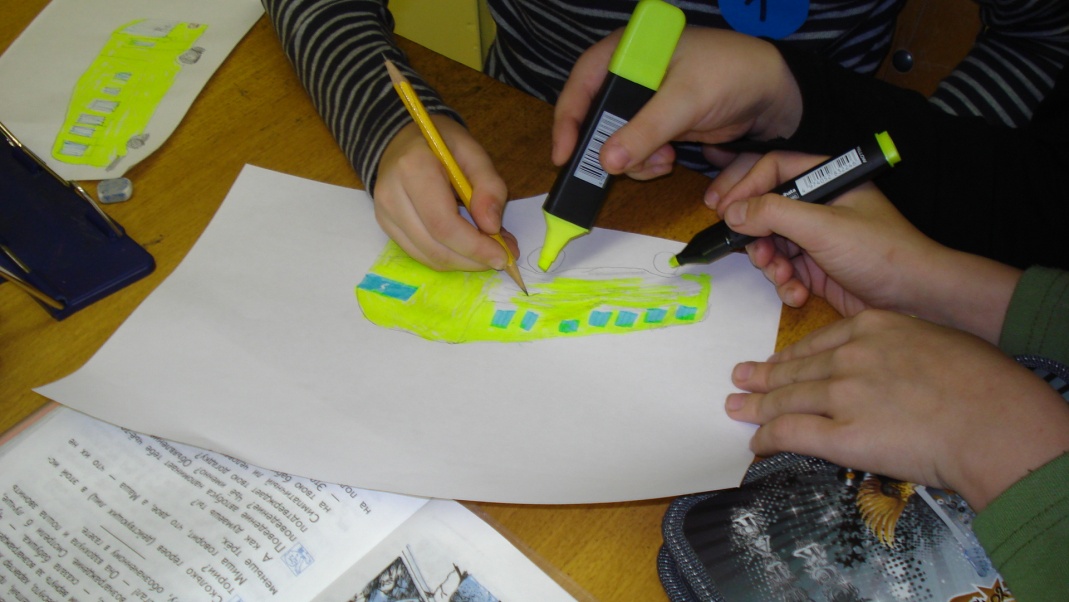 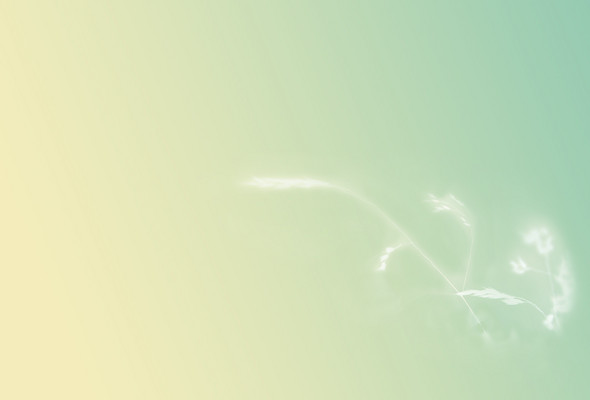 Возвращение в «родную» группу и обсуждение текста по своему вопросу
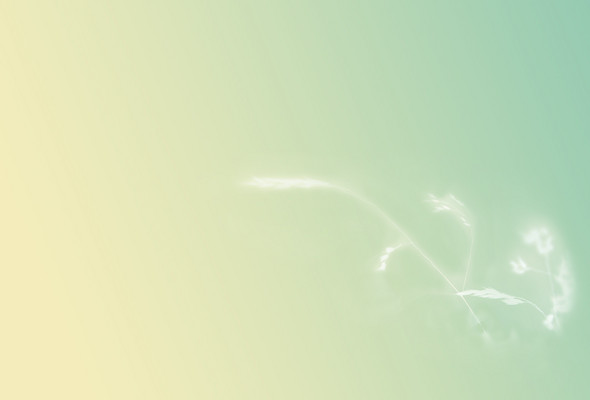 Презентация ответов на вопросы
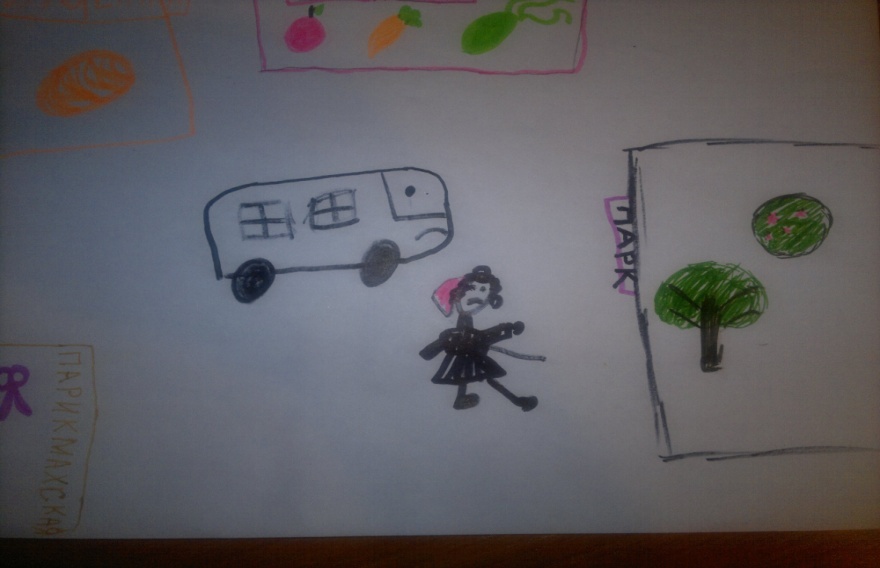 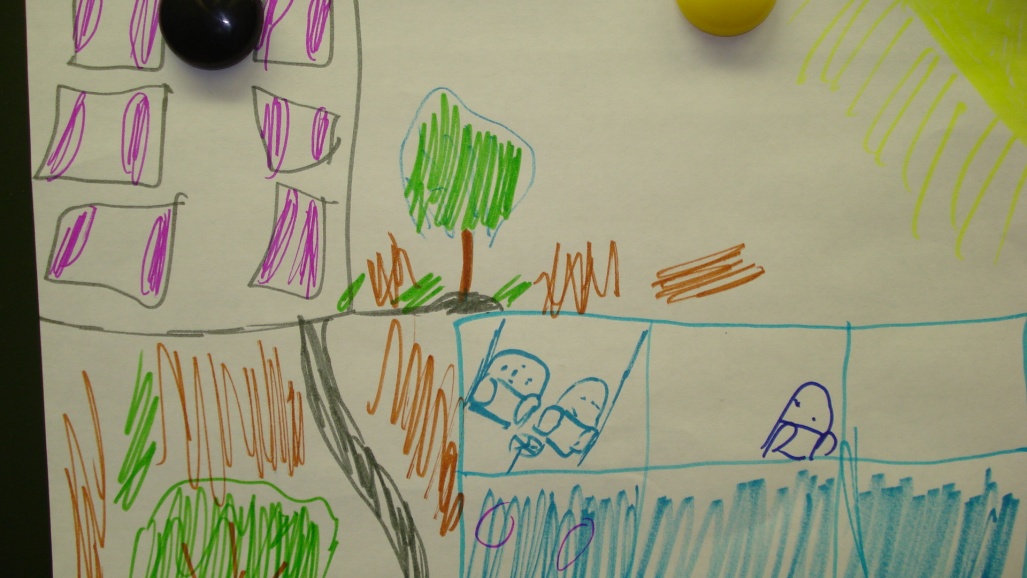